InternetWorking (Internet)
S. Indriani Lestariningati, M.T
INTERNET WORKING
Internet merupakan sekumpulan jaringan berbeda (LAN, WAN, atau keduanya) yang saling terkoneksi 

Saat dua atau lebih jaringan bergabung dalam sebuah aplikasi, biasanya ragam kerja antar sistem seperti ini disebut sebagai Internetworking.

Masing-masing jaringan yang terlibat dalam internetwork disebut subnetwork atau subnet.
Internetwork
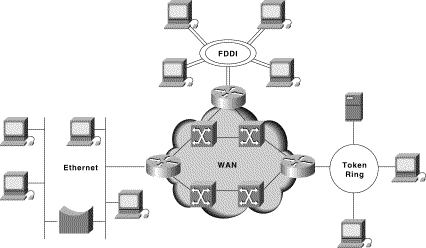 An internetwork is a collection of individual networks, connected by intermediate networking devices, that functions as a single large network.
Piranti untuk menghubungkan antar dua jaringan disebut Intermediate System (IS) atau Internetworking Unit (IWU).
Fungsi IS ada 2 :
Sebagai Router. 
Sebagai Gateway.
Perantara antar segmen jaringan yang berhubungan adalah 
Repeater
bridge.
Arsitektur internet
Bagaimana jaringan-jaringan saling dihubungkan (interconnected) untuk membentuk suatu internetwork?
Secara fisik, dua jaringan dapat dihubungkan oleh sebuah komputer yang terhubung ke kedua jaringan tersebut
Belum menjamin; komputer penghubung belum tentu mau bekerjasama dengan mesin yang ingin berkomunikasi
Komputer penghubung harus mau mentransfer paket dari satu jaringan ke jaringan yang lain
Komputer ini disebut internet gateways atau internet routers
Net 2
R
Net 1
router
Pada jaringan internet berbasis TCP/IP, 
IP gateways/router menyediakan 
interkoneksi antar jaringan fisik
R1
R2
Net 1
Net 2
Net 3
Pada jaringan internet yang 
terdiri dari jaringan yang jumlahnya banyak, 
tugas router dalam membuat keputusan 
untuk mengirimkan paket akan semakin rumit
Dalam mem-forward paket, 
router tidak menggunakan komputer tujuan sebagai patokan 
melainkan menggunakan jaringan tujuan sbg patokan
Local-area networks (LANs) evolved around the PC revolution. LANs enabled multiple users in a relatively small geographical area to exchange files and messages, as well as access shared resources such as file servers and printers. 
Wide-area networks (WANs) interconnect LANs with geographically dispersed users to create connectivity. Some of the technologies used for connecting LANs include T1, T3, ATM, ISDN, ADSL, Frame Relay, radio links, and others. New methods of connecting dispersed LANs are appearing everyday.
Internetworking Challenges
Implementing a functional internetwork is no simple task. Many challenges must be faced, especially in the areas of connectivity, reliability, network management, and flexibility. Each area is key in establishing an efficient and effective internetwork.
Internet
Jaringan tersusun atas berbagai jenis komputer dan sistem operasi
Model referensi OSI dan Standarisasi
Aturan baku yang standar dan disetujui berbagai pihak. 

Dalam dunia komputer dan telekomunikasi interpreter identik dengan protokol. 

Untuk itu maka badan dunia yang menangani masalah standarisasi ISO (International Standardization Organization) membuat aturan baku yang dikenal dengan nama model referensi OSI (Open System Interconnection).
Open System Interconnection Reference Model
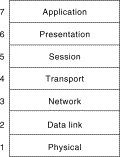 OSI Model Physical Layer
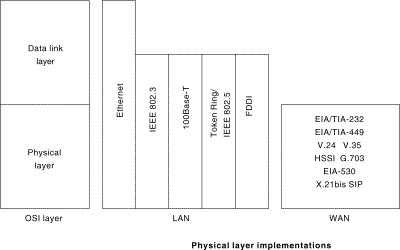 Physical Layer Implementations Can Be LAN or WAN Specifications
OSI Model Data Link Layer
The Institute of Electrical and Electronics Engineers (IEEE) has subdivided the data link layer into two sublayers: Logical Link Control (LLC) and Media Access Control (MAC).
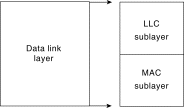 Tabel Hubungan referensi model OSI dengan protokol Internet.
Sejarah Internet
Internet semula dikembang oleh Departemen Pertahanan Amerika sebagai sistem komunikasi pemerintah Amerika dan pertama kali dikenal dengan nama ARPANet (Advanced Research Projects Agency). 
Seiring dengan perjalanan waktu ternyata penggunanya semakin banyak, mulai dari pemerintahan, Departemen, militer sampai dengan pihak Universitas. 
Internet semakin meluas penggunaannya dengan ditemukannya protocol http (hypertext transport protocol) yang merupakan dasar dari penggunaan WorldWideWeb (www).
Untuk terhubung ke internet kita membutuhkan Internet Service Provider (ISP). Ada puluhan ISP yang beroperasi di Indonesia, diantaranya mengkhususkan diri melayani koneksi perorangan (personal) dan ada juga yang khusus melayani koneksi untuk bisnis dan korporat
Biasanya ISP akan menyediakan suatu sentral (node) di kota tertentu, dimana node ini akan melayani akses sambungan dari pelanggannya. Pelanggan akan terhubung ke node melalui berbagai macam cara seperti melalui kabel, frekuensi radio (wireless) dan juga satelit.
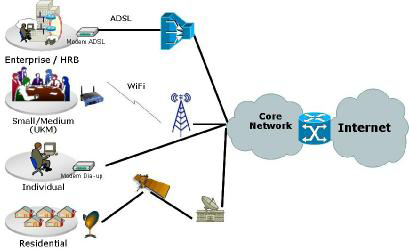 Cara Pengaksesan Internet
Dial Up
ADSL
LAN
Wi-fi
Wireless Broadband
3G
GPRS
1. Dial Up Connection
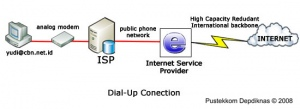 2. ADSL
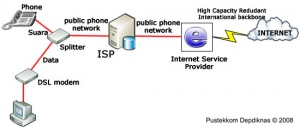 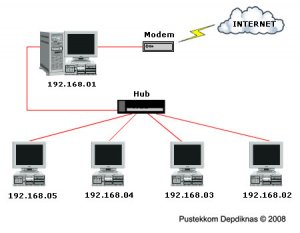 3. LAN
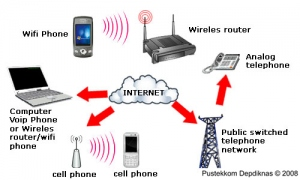 4. Wi Fi
5. Wireless Broadband
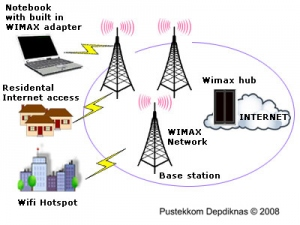 Jangkauan WiFi masih terbatas sampai 100 m, sedangkan Wireless Broadband diklaim dapat diakses sampai jarak 1 km dari stasiun pemancarnya.  Wireless Broadband juga memungkinkan untuk diakses dalam kendaraan berkecepatan 60 km/jam. Teknologi ini mampu mengirim data dengan kecepatan hingga 50 Mbps. Kecepatan transfer data mampu mengungguli kecepatan transfer data berplatform HSDPA yang memiliki kemampuan mengirim data hingga 14 Mbps.
6. 3G
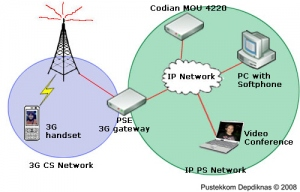 3G sebagai sebuah solusi nirkabel yang bisa memberikan kecepatan akses:
Sebesar 144 Kbps untuk kondisi bergerak cepat (mobile).
Sebesar 384 Kbps untuk kondisi berjalan (pedestrian).
Sebesar 2 Mbps untuk kondisi statik di suatu tempat.
7. GPRS
General Packet Radio Service atau GPRS yaitu paket komunikasi data dan suara yang dilakukan dengan menggunakan gelombang radio. 
GPRS memiliki kemampuan untuk mengkomunikasikan data dan suara pada saat alat komunikasi bergerak (mobile). 
Sistem GPRS dapat digunakan untuk transfer data (dalam bentuk paket data) yang berkaitan dengan e-mail, data gambar (MMS), dan penelusuran (browsing) Internet. 
Layanan GPRS dipasang pada jenis ponsel tipe GSM dan IS-136.
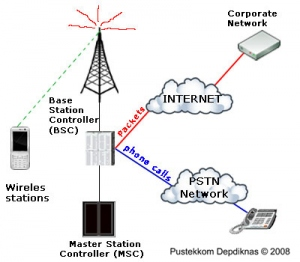 Sumber Daya Internet
Sumber Daya Internet
World Wide Web
Sistem pengaksesan informasi dalam Internet yang paling terkenal dan  biasa dikenal dengan istilah Web 
Web menggunakan protokol yang disebut HTTP (HyperText Transfer Protocol) 
Dokumen Web ditulis dalam format HTML (HyperText Markup Language) 
Dokumen ini diletakkan dalam Web server dan diakses oleh klien (Pengakses informasi) melalui perangkat lunak yang disebut Web browser atau sering disebut browser saja
World Wide Web (biasa disingkat www) 
 	terdiri atas 2 bagian utama : 

Server Web

Browser Web
Browser Web meminta dan menerima data dari Server Web melalui suatu protokol yang disebut http (hypertext transfer protocol). 
 Protokol ini bertugas mengirim perintah dari Browser Web ke Server Web serta mengirim file/data dari Server Web ke Browser Web . 
 File yang dikirim dalam layanan web ini berekstensi *.htm, *.html, *.php, *.php3 dan lain-sebagainya.
HTML digunakan untuk mendefinisikan susunan informasi dalam file hypertext.
HTML diolah dari format bahasa dokumen yang disebut Standard Generalized Markup Language (SGML).
HTML dirancang untuk menjadi suatu modifikasi bahasa dokumen yang mudah dipelajari.
Untuk mengirim dokumen HTML ke Internet, maka digunakan TCP/IP (Transport Control Protocol/Internet Protocol). Yang kemudian menjadi Hypertext Transport Protocol (HTTP).
www dilahirkan dengan penbuatan HTTP dan HTML
Intranet
Jaringan komputer dalam sebuah perusahaan yang menggunakan teknologi Internet, sehingga terbentuk lingkungan yang seperti Internet tetapi bersifat privat bagi perusahaan bersangkutan
Kadangkala Internet juga dihubungkan ke jaringan Internet, dengan dilengkapi firewall
Intranet (Lanjutan)
Firewall adalah program yang dijalankan pada komputer yang berkedudukan sebagai server dengan tujuan untuk mencegah akses Intranet dari Internet, tetapi memungkinkan pemakai di dalam Intranet mengakses Internet
Extranet
Jaringan yang menggunakan teknologi Internet untuk membentuk hubungan antara perusahaan, pemasok, mitra kerja, pelanggan, dan lain-lain dalam rangka untuk mendukung operasi atau pengaksesan informasi bisnis
STREAM
Stream
Teknologi  Stream mengizinkan kita untuk mengirim audio, video and  multimedia lainnya  lewat internet
Stream adalah proses memainkan file sambil mendownloadnya
Cara Kerja Stream Technology
Server untuk menyimpan file dengan server untuk menyimpan halaman web berbeda.
Web developer bisa menambahkan link yang mengarah pada tempat penyimpanan file sehingga user bisa melihat file yang di streaming langsung melalui halaman webnya
User bisa memainkan file sambil mendownloadnya dan dimasukan ke buffer
Keyword Streaming Technology
Buffering = Menerima dan menyimpan data sebelum di mainkan ulang
Codec = Codec mengkonversi data antara tidak terkompresi dan terkompresi format, sehingga mengurangi konsumsi bandwidth
Encoding 	= Konversi file ke dalam format streaming terkompresi.  Sebagai contoh, Anda dapat menyandikan file WAV sebagai RealAudio
SMIL= Synchronized Multimedia Integration Language. Mark up language yang digunakan untuk menentukan bagaimana dan kapan memainkan klip file.
Stream = Aliran dari type data yang diukur melalui Kilobits perSecond (Kbps).
Multicast 	=  Digunakan untuk menyiarkan dalam jumlah yang 			besar melalui internet. Jadi beberapa komputer 			dapat memainkan single file yang sama secara 			bersamaan
Streaming 	= 	File yang besar ( audio , video dll ) dipecah menjadi 			bagian yang kecil – kecil agar dapat dimainkan 			dengan segera
Firewall 	=  Perangkat keamanan untuk mencegah akses tidak 	   	     sah ke server 
On demand  = Jenis streaming  yang memutar file dari awal hingga 			akhir ketika user mengklik
Protocol for streaming
Protocol adalah aturan yang diimplementasikan di dalam jaringan
Protocol yang digunakan untuk streaming adalah :
	1.	SDP ( Session Description Protocol )
	2.	RTP ( Real Time Transport Protocol )
	3.	RCTP ( Real Time Control Protocol )
	4.	HTTP ( Hyper Text Transfer Protocol )
	5.	RTSP ( Real Time Streaming Protocol )
SDP ( Session Description Protocol )
Adalah format yang mendeskripsikan inisialisasi  parameter streaming media.
SDP tidak mentransfer file tetapi digunakan untuk negosiasi antara type file di endpoint, format dan semua yang diperlukan untuk mentransfer file
RTP ( Real-time Transport Protocol )
Paket format UDP, menyediakan fungsi transport jaringan end to end untuk aplikasi real time transmisi data.
Untuk mendefinisikan paket standar format untuk pengiriman audio dan video melalui Internet.
Mengirimkan file dari server ke client.
RCTP (Real Time Control Protocol)
RTCP merupakan protokol kontrol yang bekerja sama dengan RTP. 
 RTCP mengendalikan paket-paket secara periodik ditransmisikan 
 RTCP digunakan untuk mengontrol kinerja dan untuk diagnostik tujuan.
HTTP (Hypertext Transfer Protocol)
Sebuah protokol jaringan lapisan aplikasi yang digunakan untuk sistem informasi terdistribusi, kolaboratif, dan menggunakan hipermedia. 
Sebuah protocol yang digunakan untuk client-server network.
Sebuah klien HTTP biasanya memulai permintaan dengan membuat hubungan ke port tertentu di sebuah server Web tertentu
RTSP (Real Time Streaming Protocol)
Protocol kontrol jaringan yang digunakan dalam hiburan dan sistem komunikasi untuk mengontrol server media streaming.
Mengontrol pengiriman data dengan sifat realtime
Pengiriman data streaming bukan tugas dari RSTP tetapi menjadi tugas dari RTP
RTSP system
Jenis Aplikasi Teknologi Informasi dan Komunikasi
Jenis Aplikasi Teknologi Informasi dan komunikasi
Aplikasi di bidang sains
	Contohnya adalah aplikasi astronomi (perbintangan).
Aplikasi di bidang teknik/rekayasa
	Contohnya adalah pembuatan robot dengan menggunakan konsep kecerdasan buatan agar robot lebih bijak.
Aplikasi di bidang bisnis/ekonomi
	Contohnya adalah e-business, e-marketing,             e-commerce dan lain-lain.
Aplikasi di bidang administrasi umum
	Contohnya adalah aplikasi penjualan/distribusi barang, aplikasi penggajian karyawan, aplikasi akademik sekolah dan lain-lain.
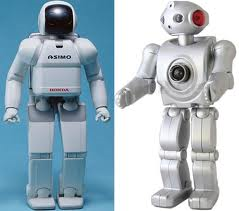 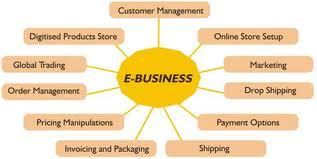 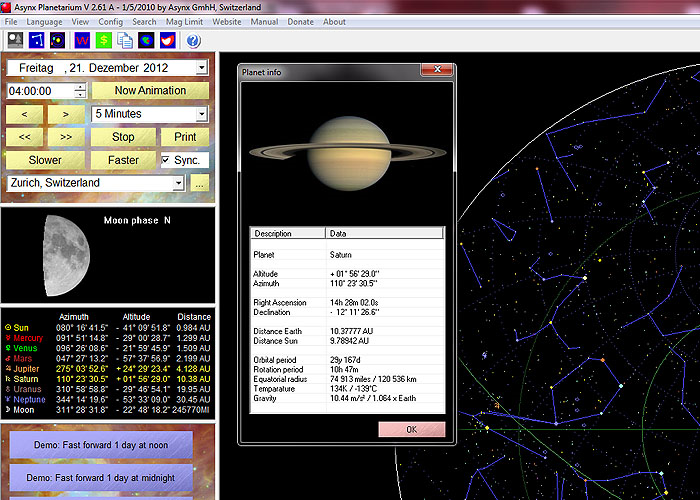 Sumber : http://www.asynx-planetarium.com/
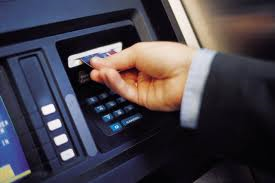 Aplikasi di bidang perbankan
	Contohnya adalah e-banking, ATM, dan 
	m-banking.
Aplikasi di bidang pendidikan
	Contohnya adalah e-learning (distance learning).
Aplikasi di bidang pemerintahan
	Contohnya adalah e-government dan aplikasi inventarisasi kekayaan milik negara (IKMN).
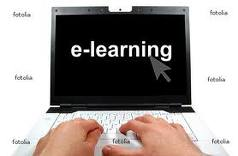 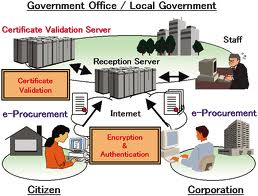 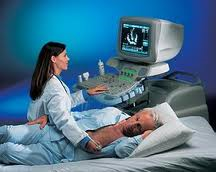 Aplikasi di bidang kesehatan/kedokteran
	Contohnya adalah pemeriksaan ekokardiografi yaitu suatu pemeriksaan non invasif untuk menegakkan diagnose penyakit jantung. Dengan menggunakan alat ini aktivitas otot-otot jantung bisa dilihat langsung dilayar monitor dan lainnya.
Aplikasi di bidang industri/manufaktur
	Contohnya adalah simulasi komputer untuk ujicoba atas rancangan sistem baru.
Aplikasi di bidang transportasi
	Contohnya adalah aplikasi untuk mengatur jadwal penerbangan pesawat terbang. 
Aplikasi di bidang pertahanan keamanan
	Contohnya adalah aplikasi sistem keamanan data dengan enkripsi.
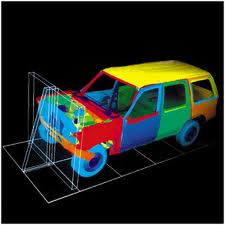 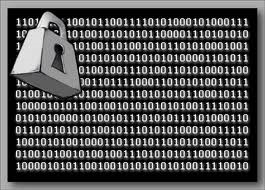 Infrastruktur Teknologi Informasi
Infrastruktur teknologi informasi merupakan sumber daya teknologi yang menyediakan platform untuk aplikasi sistem informasi perusahaan yang terperinci. 
Infrastruktur teknologi informasi terdiri dari sekumpulan perangkat dan aplikasi piranti lunak yang dibutuhkan untuk menjalankan manajemen sistem informasi suatu perusahan secara keseluruhan.
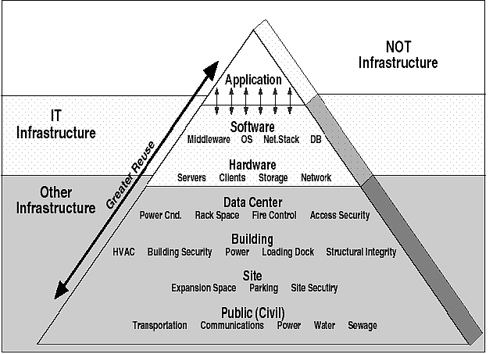 Jadi infrastruktur TI berjalan diatas infrastruktur publik seperti listrik, gedung dll. Dalam infrastruktur TI dapat dilihat tidak hanya terdiri dari perangkat keras tapi juga terdiri dari perangkat lunak seperti OS, aplikasi middleware dan database.
Kita melihat perusahaan operator telpon selular berlomba lomba mengadopsi terknologi terbaru seperti 3G, 3.5G dst. Padahal pasar belum siap memanfaatkan teknologi baru tersebut, ini karena mereka ingin memiliki infrastruktur TI yang adaptif kedepan guna meraih peluang peluang bisnis baru, bisa lewat konten atau berbagai inovasi lain dikemudian hari.